Birth of a national Movement
Supporting Foster Care Alumni in Texas and Across the nation
DR. WADE BRADFUTE, Vice-President & Treasurer, Education Reach for Texans
7th Annual Education Reach for Texans Convening
El Paso Community College, June 2016
The Problem
Insufficient numbers of former foster youth enter and subsequently graduate from postsecondary institutions.

This despite availability of federal funds and, in several states, tuition waivers.

Why?
7th Annual Education Reach for Texans Convening, June 2016, El Paso, Texas
The Past
Texas’ College & University Programs
Austin Community College Champions
Texas Tech PEGASUS
Something at Texas A&M Kingsville?
Other Efforts Outside Texas
Cal State Fullerton Guardian Scholars – 1998
Nina Scholars Program (Arizona & Indiana) – 2001
First National Convening of Postsecondary Education Support Programs for Former Foster Youth – 2005
State of Washington Passport to College Promise – 2007
7th Annual Education Reach for Texans Convening, June 2016, El Paso, Texas
Independent efforts
Child Protective Services
Court
System
We begin several years ago…
Colleges & Universities
???
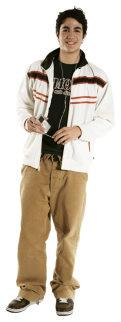 Private
Advocates
Federal & State Legislation
Other
Agencies
Birth of a National Movement: Programs & Efforts in Texas and Across the Nation
[Speaker Notes: Lots of different, independent efforts going on without any formal coordination]
An Idea
7th Annual Education Reach for Texans Convening, June 2016, El Paso, Texas
facilitate
Meet and Develop Mutual Understanding
7th Annual Education Reach for Texans Convening, June 2016, El Paso, Texas
[Speaker Notes: New type of organization develops to bring together disparate entities and facilitate the discussion of how to help former foster youth succeed in postsecondary education. Often, these are meta organizations comprised of members from the various entities that provide service and assistance to former foster youth.
California College Pathways Blueprint for Success
Ohio Reach
Texas Reach]
Collaborate
Learn the 
Other’s Language
Get to Know
Each Other
Work Together on 
Common Goals
7th Annual Education Reach for Texans Convening, June 2016, El Paso, Texas
[Speaker Notes: Over time, repeated meetings and facilitation leads to deeper collaboration and program development.]
Collaborative efforts
Colleges & Universities
State Agencies
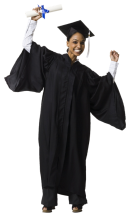 Private Advocates
& Funders
7th Annual Education Reach for Texans Convening, June 2016, El Paso, Texas
[Speaker Notes: Colleges & Universities
Existing programs
Desire to establish a program
State Agencies
DFPS/CPS
THECB
TEA
Private Advocates & Funders
Casey Family Programs
Texas Pioneer Foundation
Rodenfels Family Foundation]
College & University Programs in Texas
Austin Community College - Foster Care Alumni Program
Dallas County Community College District - Foster Care Initiative
Texas State University-San Marcos - Foster Care Alumni Creating Education Success (FACES)
Texas Tech University - Pioneers in Education: Generations Achieving Scholarship & Unprecedented Success (PEGASUS) Program
Texas Woman’s University - Frontiers Program
Sam Houston State University - FORWARD Program
University of Houston - Urban Experience Program (UEP)
University of North Texas - Persevere UNTil Success Happens (PUSH)
University of Texas-Austin - Horns Helping Horns
University of Texas at El Paso - Foster Homeless Adopted Resources (FHAR)
University of Texas at San Antonio - ACCESS Center
West Texas A&M - Buff Connections
7th Annual Education Reach for Texans Convening, June 2016, El Paso, Texas
Texas Institutions with Dedicated Staff
Alamo Community College
Amarillo College
Clarendon College
Frank Phillips College
Lone Star Colleges in Houston
Midland College
Prairie View A&M
South Plains College
Texas A&M-San Antonio
Texas State Technical Colleges
UT-Pan American
UT-Permian Basin
7th Annual Education Reach for Texans Convening, June 2016, El Paso, Texas
Good Ideas Spread
A Few Years Ago
Present Day
California College Pathways
Ohio Reach
Passport to College Promise (WA)
California College Pathways
Ohio Reach
Passport to College Promise (WA)
Education Reach for Texans
Florida Reach
Embark Georgia
Kansas Kids @ Gear Up
Fostering Success Michigan
North Carolina Reach
Great Expectations (VA)
7th Annual Education Reach for Texans Convening, June 2016, El Paso, Texas
[Speaker Notes: Word of these collaborative, meta organizations spreads and they begin popping up around the contry]
Variable structure
Top Down
Research Driven
Practice Oriented
Bottom Up
Volunteer &
Shoestring
Staffed &
Funded
7th Annual Education Reach for Texans Convening, June 2016, El Paso, Texas
[Speaker Notes: Top Down
Washington State
EMBARK Georgia
Bottom Up
Ohio Reach
Education Reach for Texans

Research Driven
EMBARK Georgia
Practice Oriented
Education Reach for Texans

Volunteer & Shoestring
Education Reach for Texans
Ohio Reach
Staffed & Funded
Fostering Success Michigan
Great Expectations (VA)]
Development over Time
National
Coordination
State
Coalitions
Individual
Institutions
7th Annual Education Reach for Texans Convening, June 2016, El Paso, Texas
National Coordination
National Convening on Foster Youth and Higher Education
National Interest (Arizona, California, Colorado, Florida, Georgia, Idaho, Maine, Maryland, Michigan, North Carolina, Ohio, Oregon, Texas, Virginia, and Washington)
Added extra day for non-California organizations (10/22/13)
Convened National Task Force (3/21/14)
Seeking a Home in NASPA
Knowledge Community focused on former foster youth
Interested? Talk to John Emerson or Maddy Day
Next Steps
Transition to New Leadership: Foster Care to Success and the Walter S. Johnson Foundation
Call to Action coming in July 2014
7th Annual Education Reach for Texans Convening, June 2016, El Paso, Texas
[Speaker Notes: Grew out of discussions at the October 2013 Foster Care 2 Success Conference in California
Organizers added additional day pre-conference because so many out-of-state representatives were attending
Recognized groundswell across country to focus on foster youth postsecondary education

Convened meeting March 2014 to discuss next steps
Purpose: Increase knowledge of effective policies and practices related to foster youth college and career success at the national, state, and institutional levels; increase knowledge of effective strategies for collective action and impact

John Emerson and Maddy Day working with partners to find a higher education “home” in NASPA for the topic of students from foster care. They ask NASPA members to contact them if interested in learning more

Foster Care 2 Success and Walter S Johnson Foundation carry forward the convening of national efforts and releasing a call to action in July 2014 to kick off the effort]
What Is the National Picture?
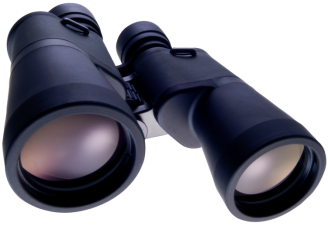 7th Annual Education Reach for Texans Convening, June 2016, El Paso, Texas
States with Tuition Waivers
7th Annual Education Reach for Texans Convening, June 2016, El Paso, Texas
[Speaker Notes: 23 States with Tuition Waivers
Alaska
Arizona
Connecticut
Florida
Kansas
Kentucky
Maine
Maryland
Massachusetts
Minnesota
Missouri
New Hampshire
New Jersey
New Mexico (new)
North Carolina
Oklahoma
Oregon
Rhode Island
South Carolina
Texas
Utah – passed, but not implemented
Virginia
West Virginia]
Institutional or State programs
7th Annual Education Reach for Texans Convening, June 2016, El Paso, Texas
The Future of Education Reach Board
Board additions to be announced
Working board implemented for Fall 2016
Re-envisioning the advisory board
Pursing local, state, and federal funding
5ht Annual Education Reach for Texans Convening, 30 May 2014, Austin, Texas
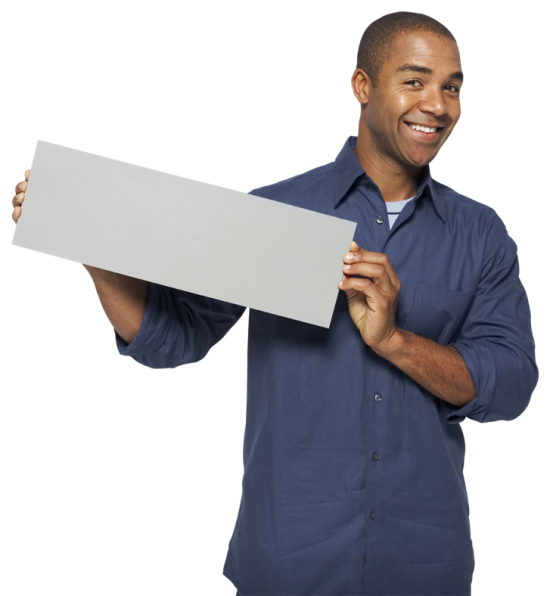 QUESTIONS?
7th Annual Education Reach for Texans Convening, June 2016, El Paso, Texas
2016 Education Reach for Texans
Texas changes that impact Foster Care Alumni and Higher Education:

Dual Credit: number of courses expanded and opened to all high school grades.
Foster Care liaisons: mandated by Texas Legislature.
THECB support for ER4T providing liaison training
7th Annual Education Reach for Texans Convening, June 2016, El Paso, Texas